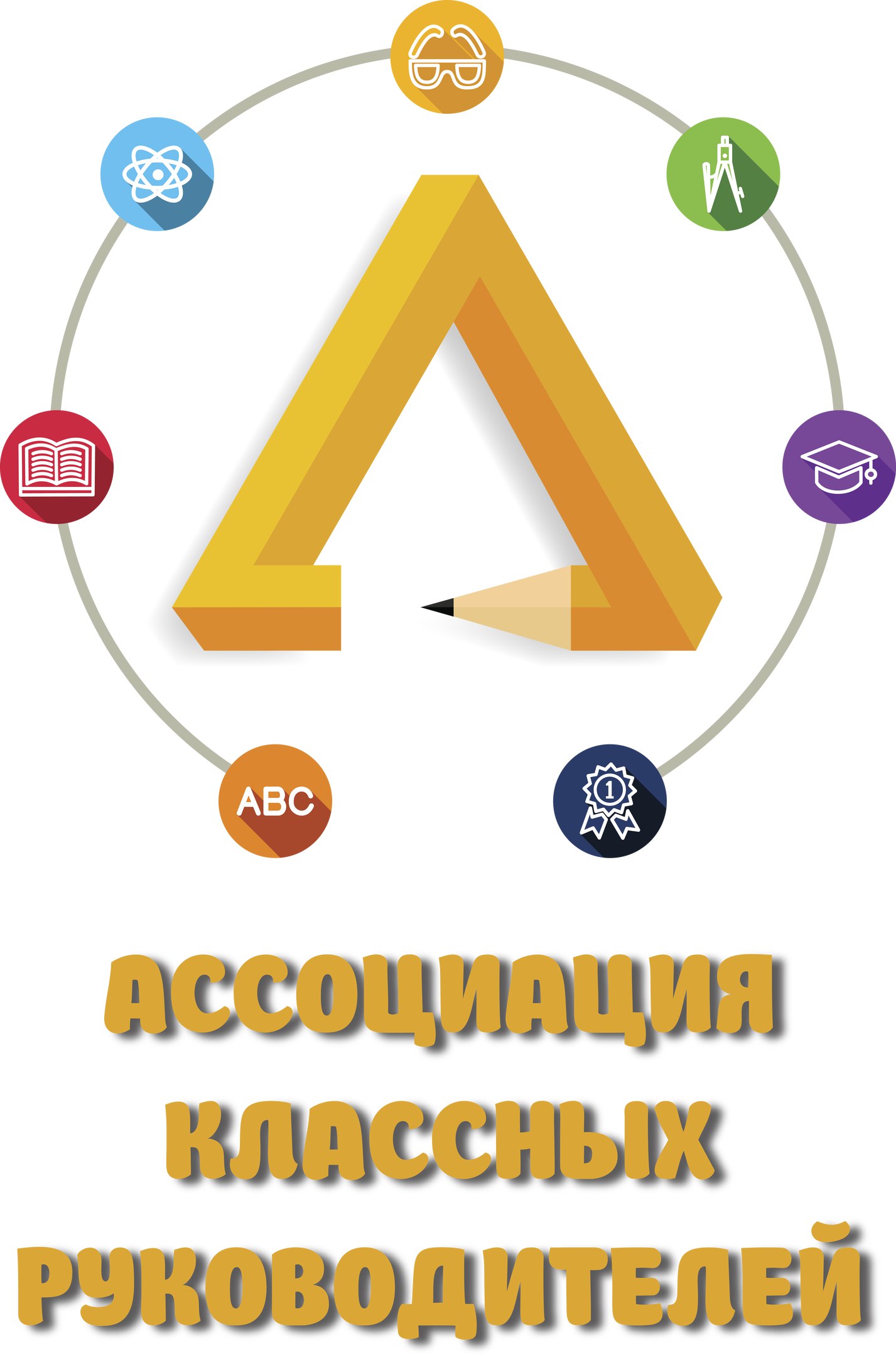 МЕСЯЦ20XX
Городская познавательная игра-квест
Февраль 2020
Городская познавательная игра-квест
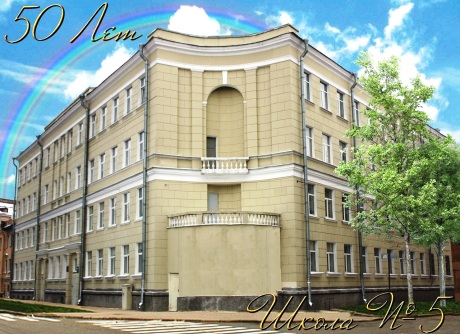 2
ШКОЛА № 5 АДМИРАЛТЕЙСКОГО РАЙОНА САНКТ-ПЕТЕРБУРГА
Игра - квест «Что мы знаем о России» для учащихся 7-х классовмарт 2019
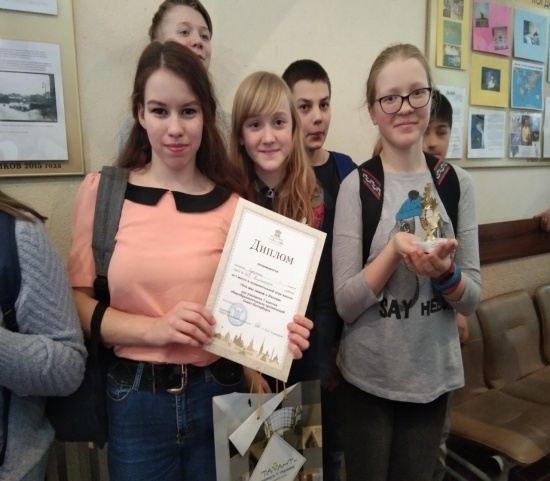 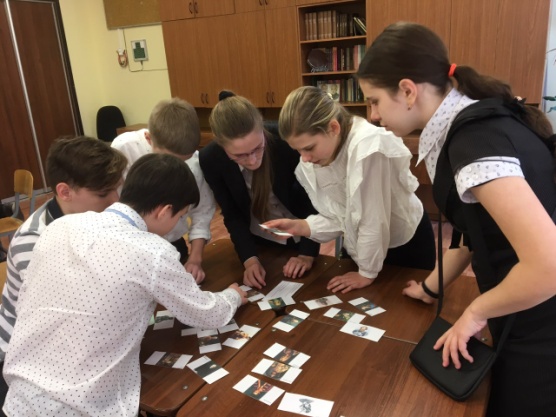 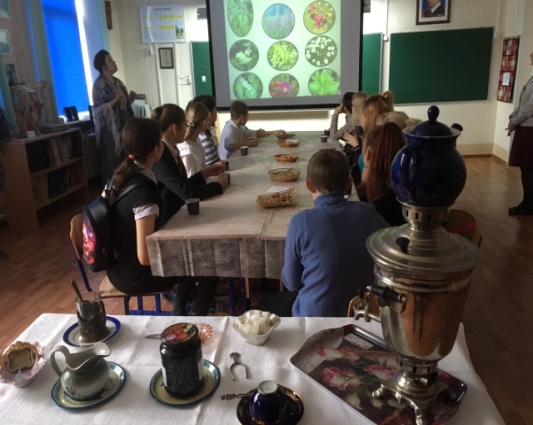 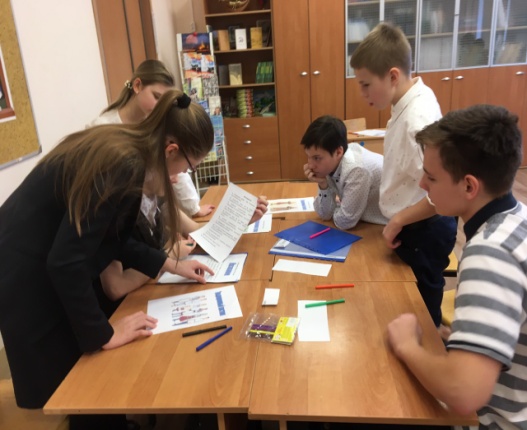 3
Принцип проведения
6 ЛОКАЦИЙ
«Лабиринт»
«Математика в шифрах»
«Тёмная комната»
«Лингвистика» 
«Виртуальная реальность» 
«Чайная пауза»
4
Принцип проведения
6 ЛОКАЦИЙ
Максимум 5 баллов
Бонусные баллы
10 минут на выполнение заданий
3 минуты на переход
Перемещаются самостоятельно
5
Игра - квест «Что мы знаем о России» для учащихся 7-х классовмарт 2019
«Темная комната»
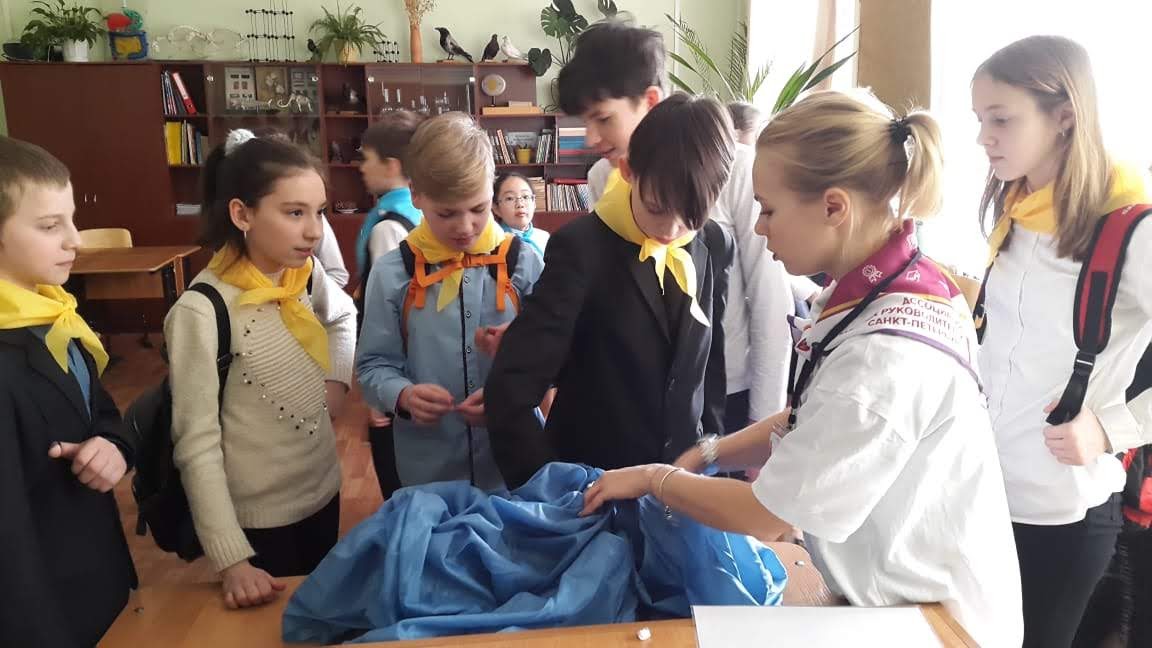 6
Игра - квест «Что мы знаем о России» для учащихся 7-х классовмарт 2019
«Лингвистика»
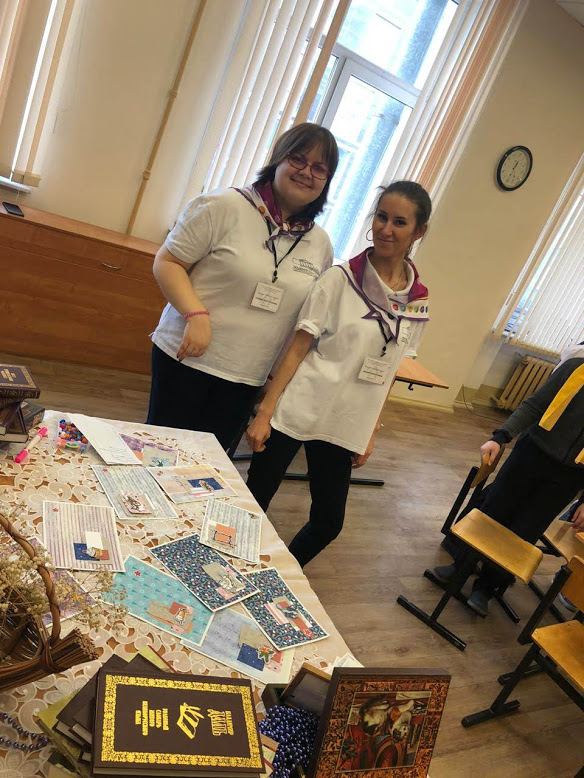 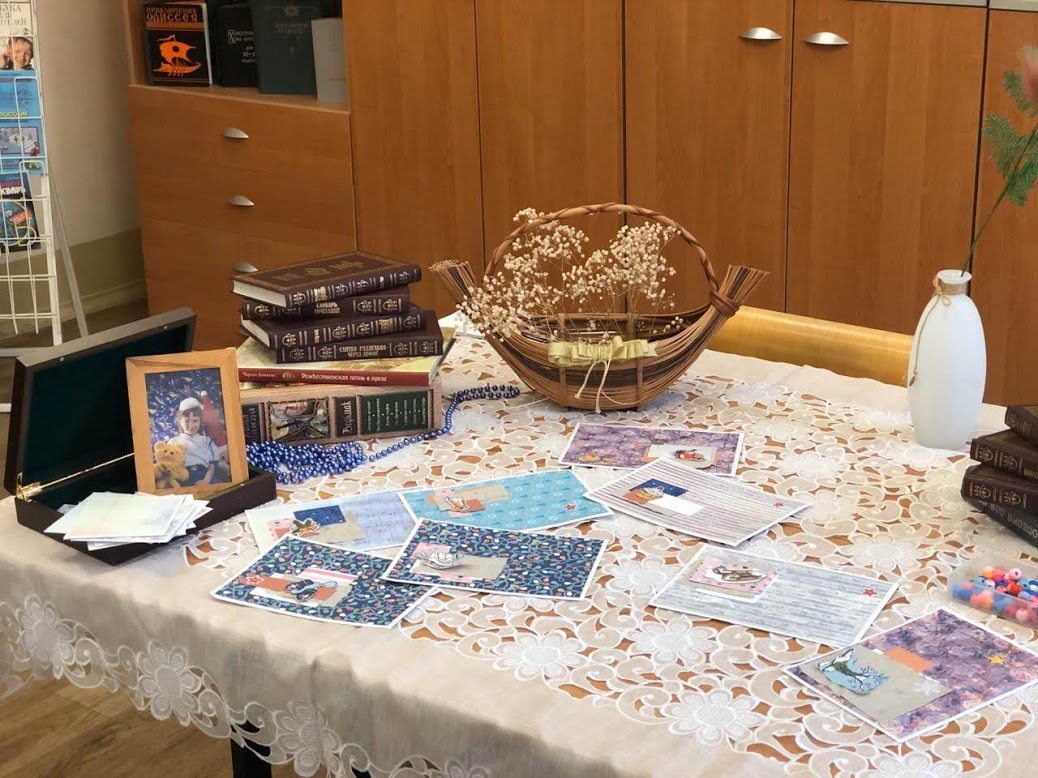 7
Игра - квест «Что мы знаем о России» для учащихся 7-х классовмарт 2019
«Виртуальная реальность»
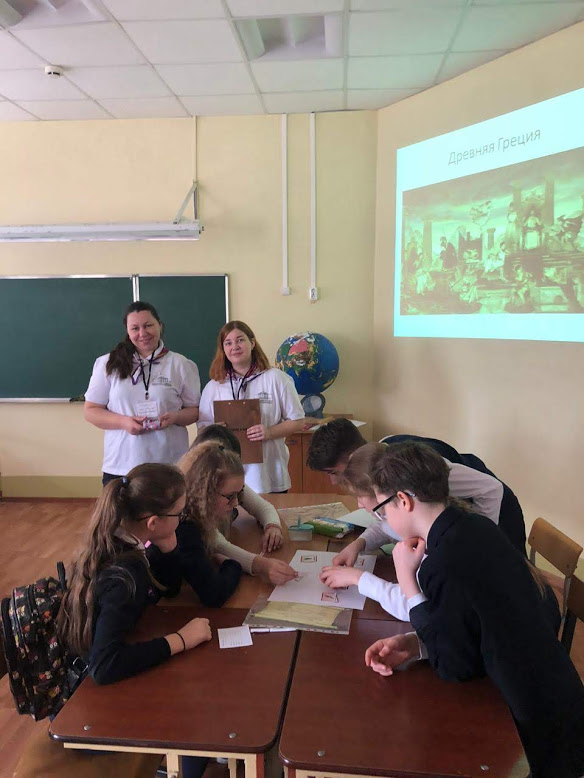 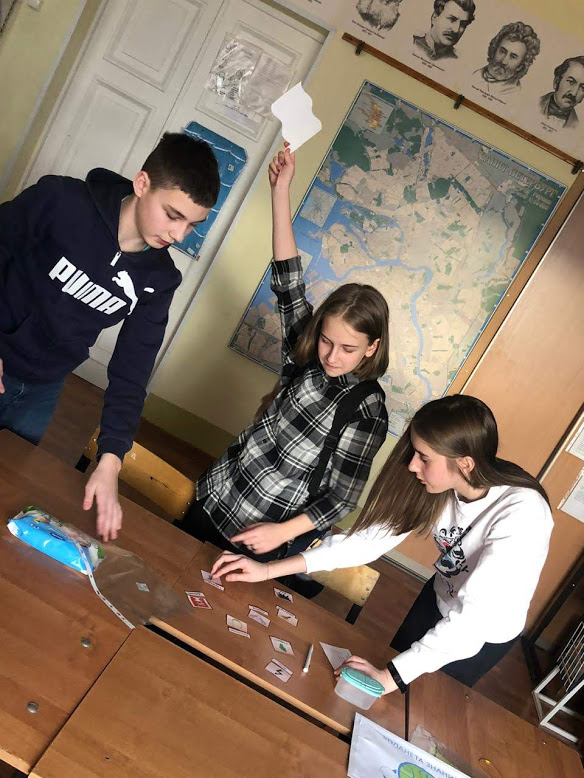 8
Игра - квест «Что мы знаем о России» для учащихся 7-х классовмарт 2019
«Лабиринт»
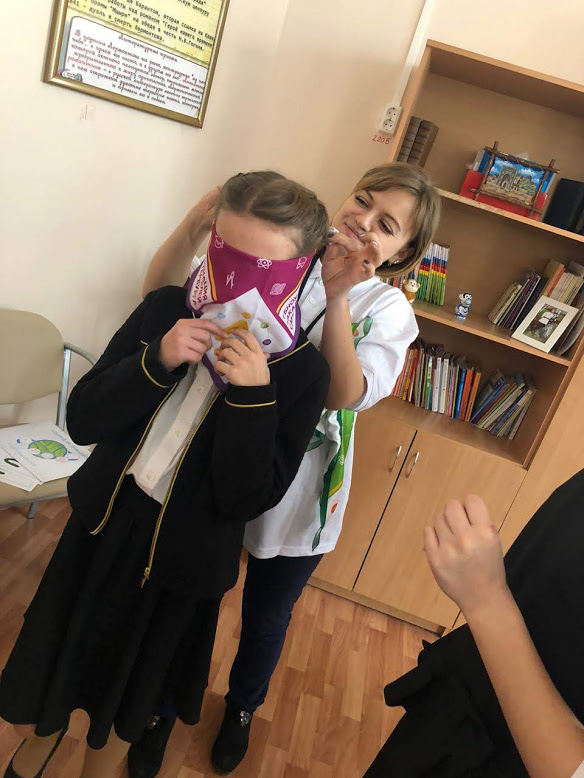 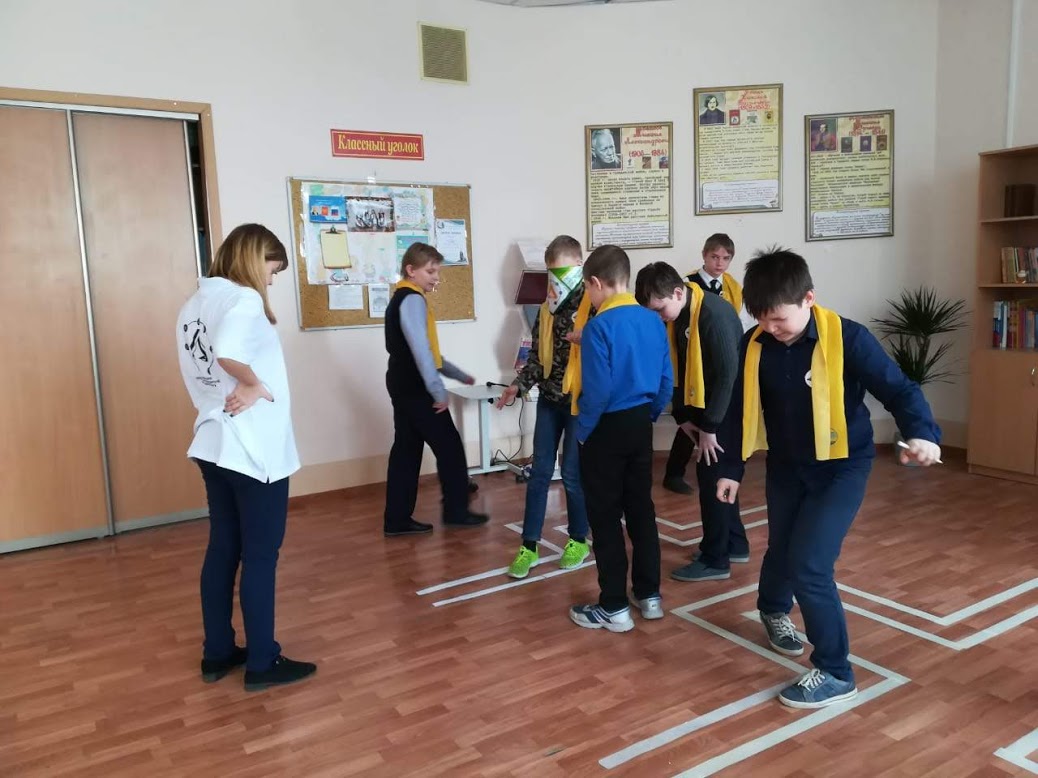 9
Игра - квест «Что мы знаем о России» для учащихся 7-х классовмарт 2019
«Математика в шифрах»
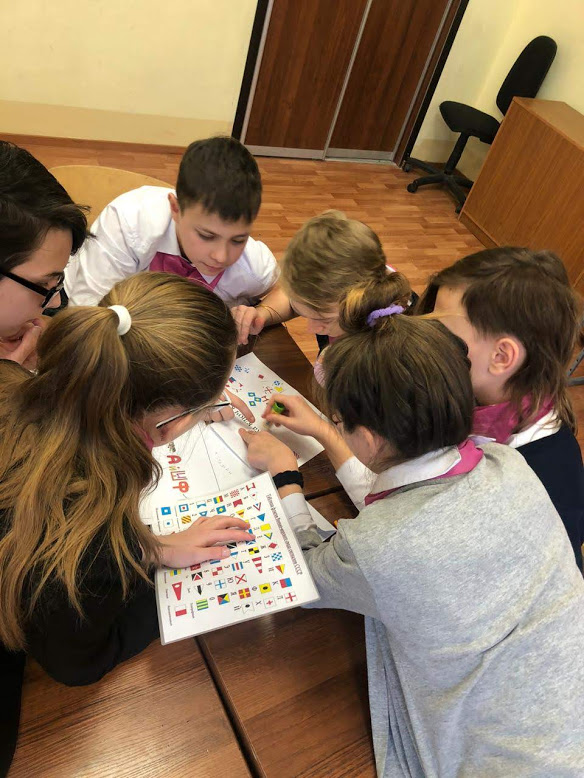 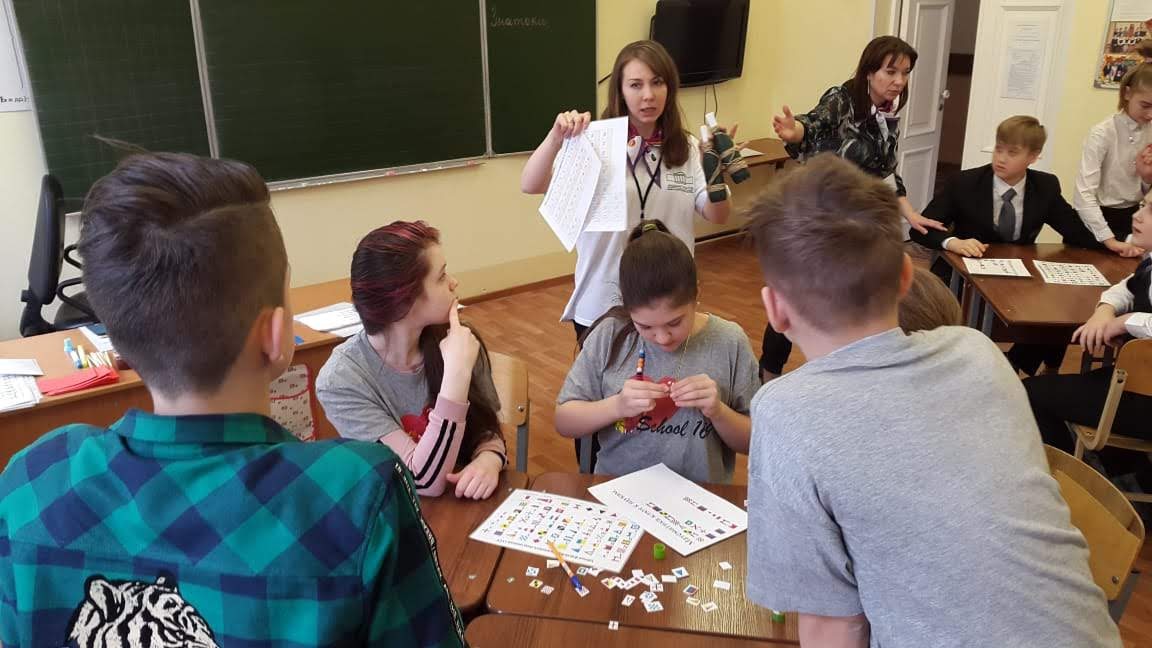 10
Игра - квест «Что мы знаем о России» для учащихся 7-х классовмарт 2019
«Чайная пауза»
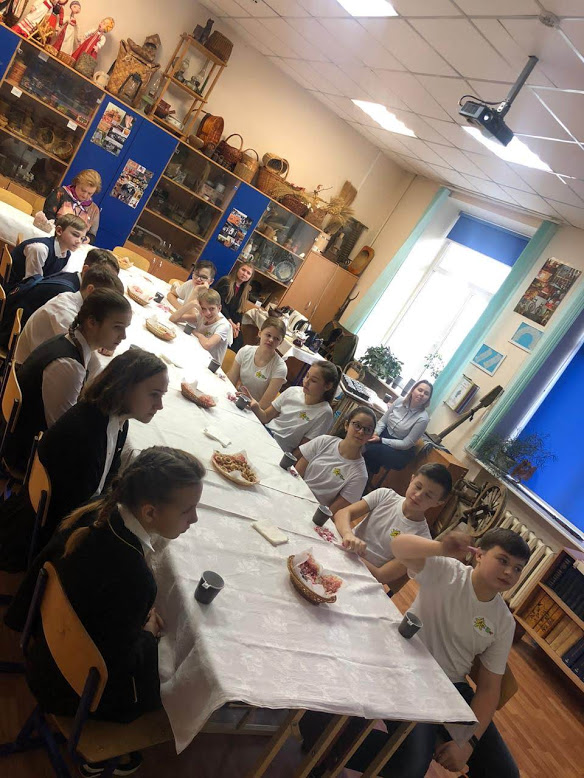 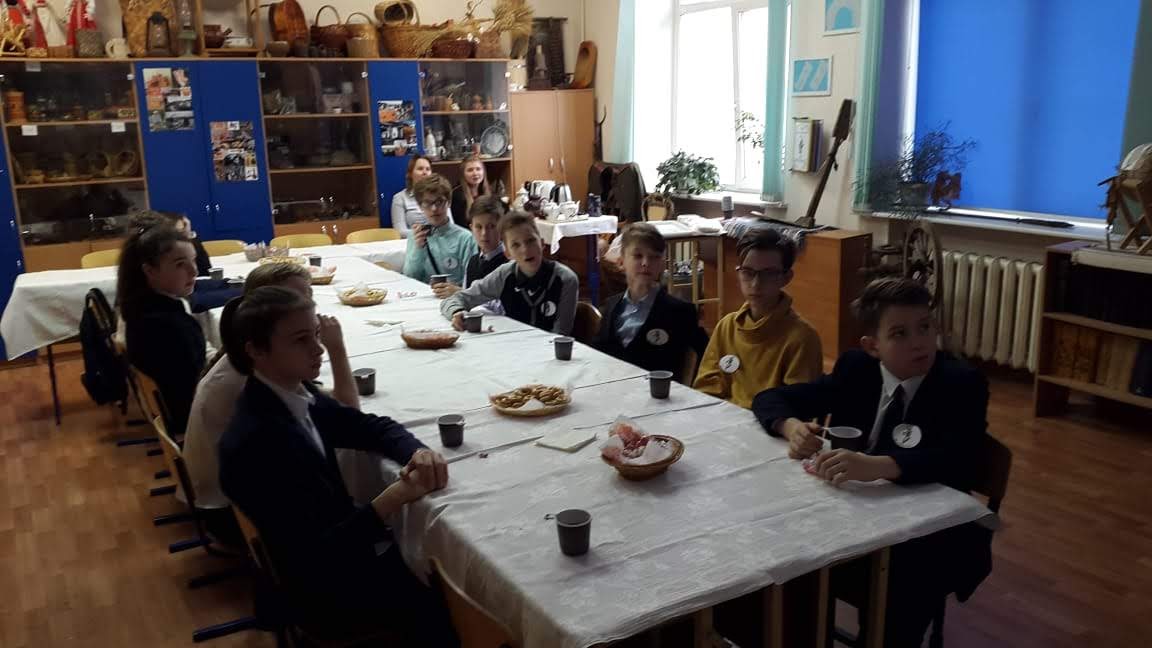 11
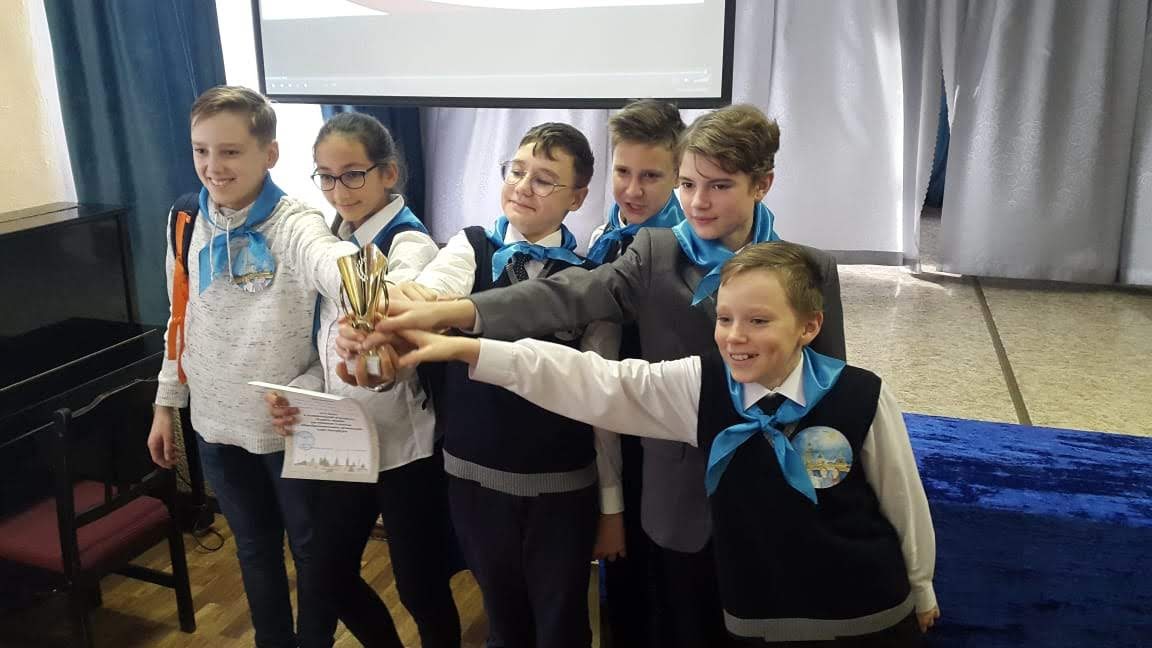 Награждение
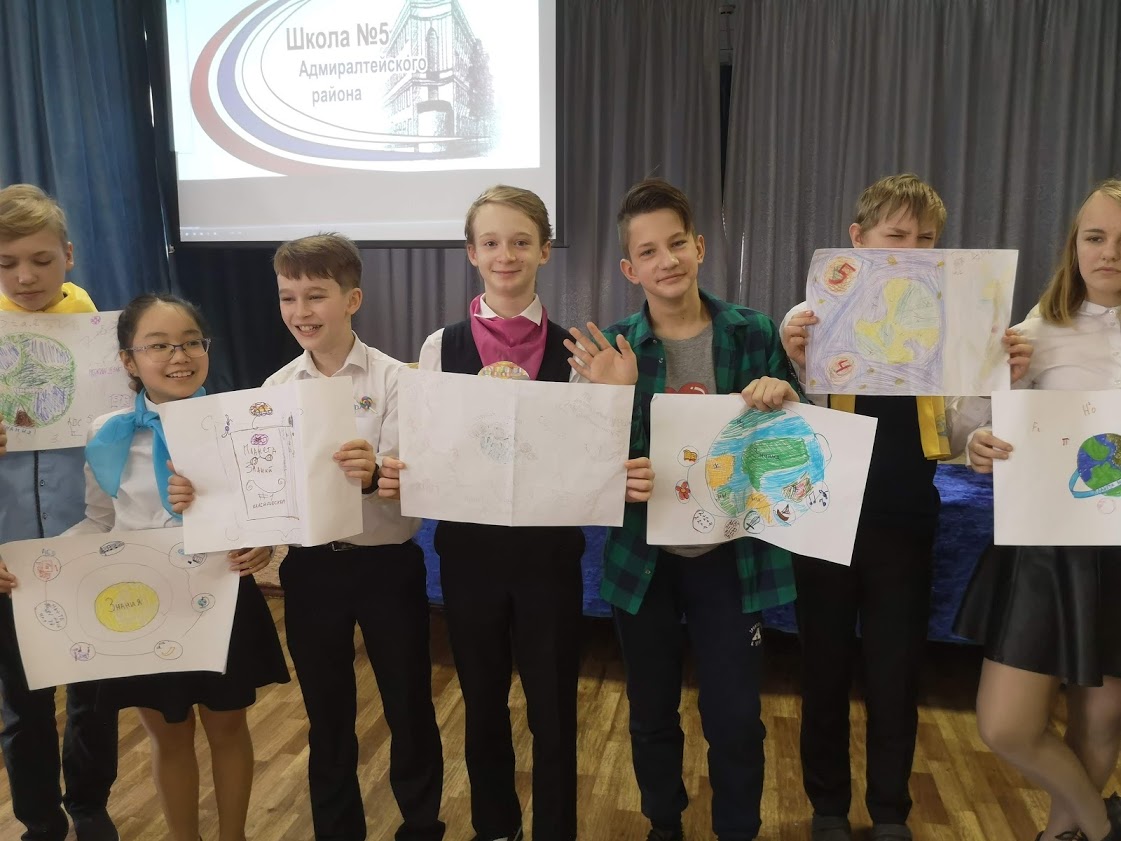 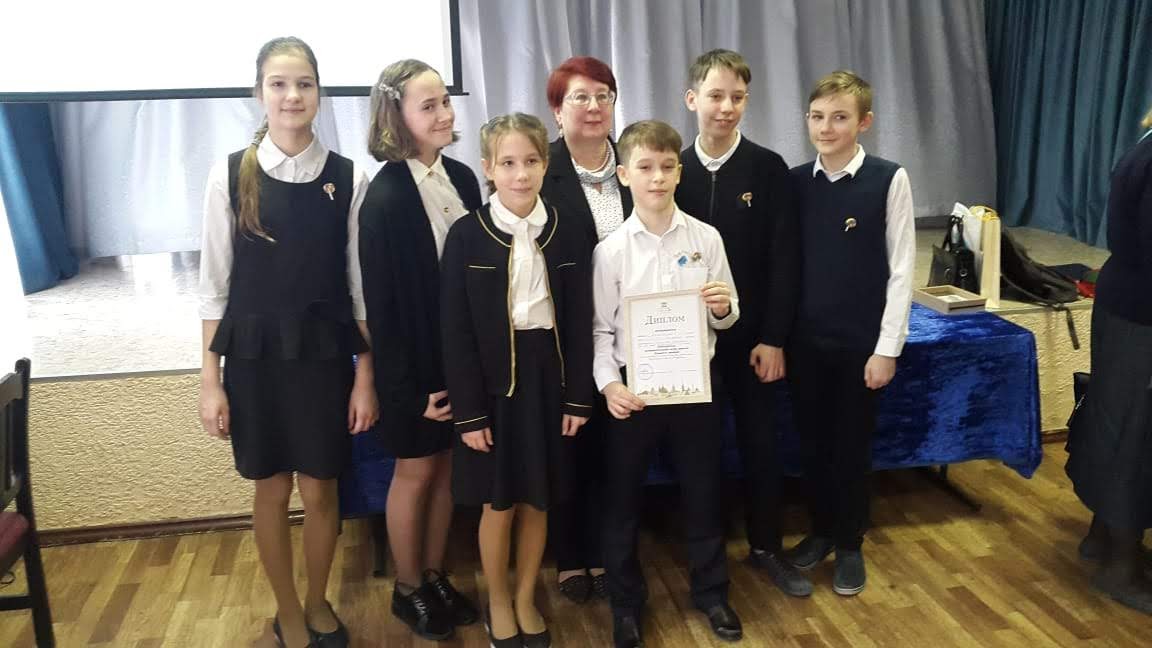 ДОБАВИТЬ НИЖНИЙ КОЛОНТИТУЛ
12
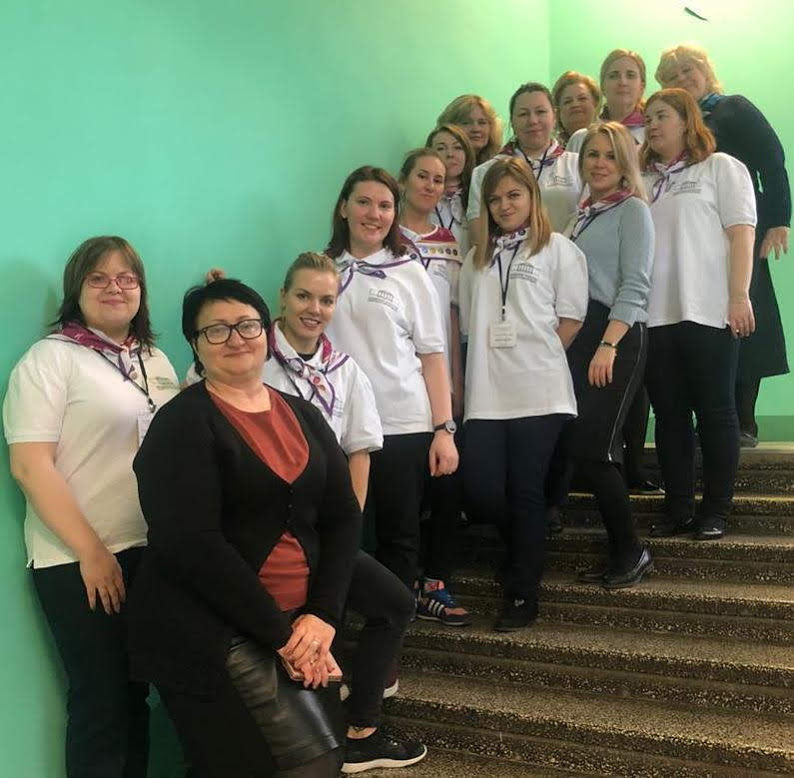 Спасибо за внимание!
До встречи на игре!